วันที่  6 มกราคม  2564  เวลา  15.30 น.  ณ  สำนักงานส่งเสริมการปกครองท้องถิ่นจังหวัดยโสธร ชั้น 2 ศาลากลางจังหวัดยโสธร นายสมยศ  นามพุทธา  ท้องถิ่นจังหวัดยโสธร   พร้อมด้วยข้าราชการ เจ้าหน้าที่ในสังกัดสำนักงานส่งเสริมการปกครองท้องถิ่นจังหวัดยโสธร ทุกคน ร่วมกันทำความสะอาด  โดบ เช็ด ถู บริเวณที่มีคนผ่านรวมถึงบริเวณที่มีคนสัมผัสร่วมกัน เช่น โต๊ะทำงาน  ประตู ลูกบิด โดยใช้น้ำยาผสมแอลกอฮอล์เพื่อสร้างความมั่นใจ ความปลอดภัยให้กับผู้มารับบริการและข้าราชการรวมถึงเจ้าหน้าที่ในการปฏิบัติงาน
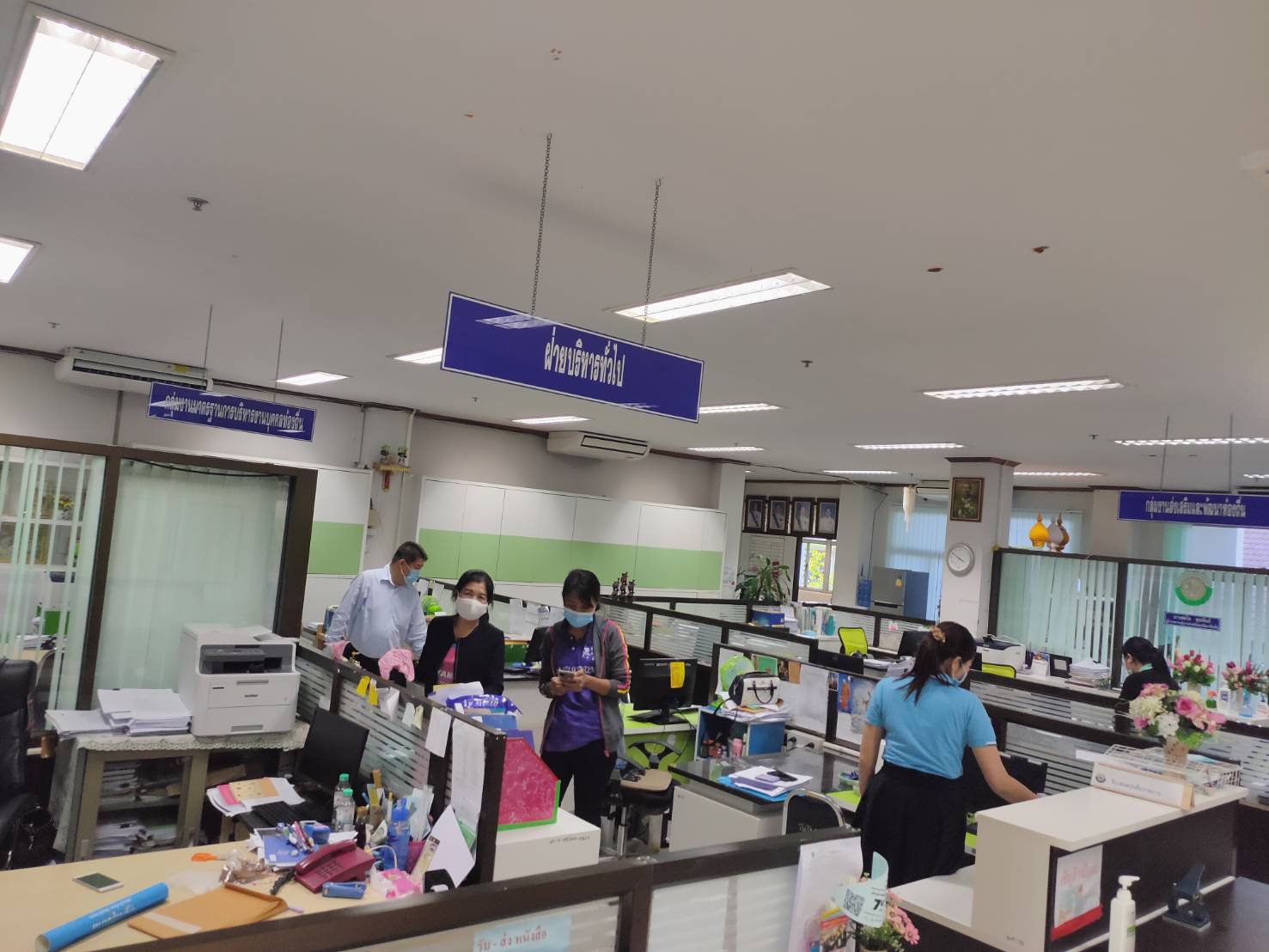 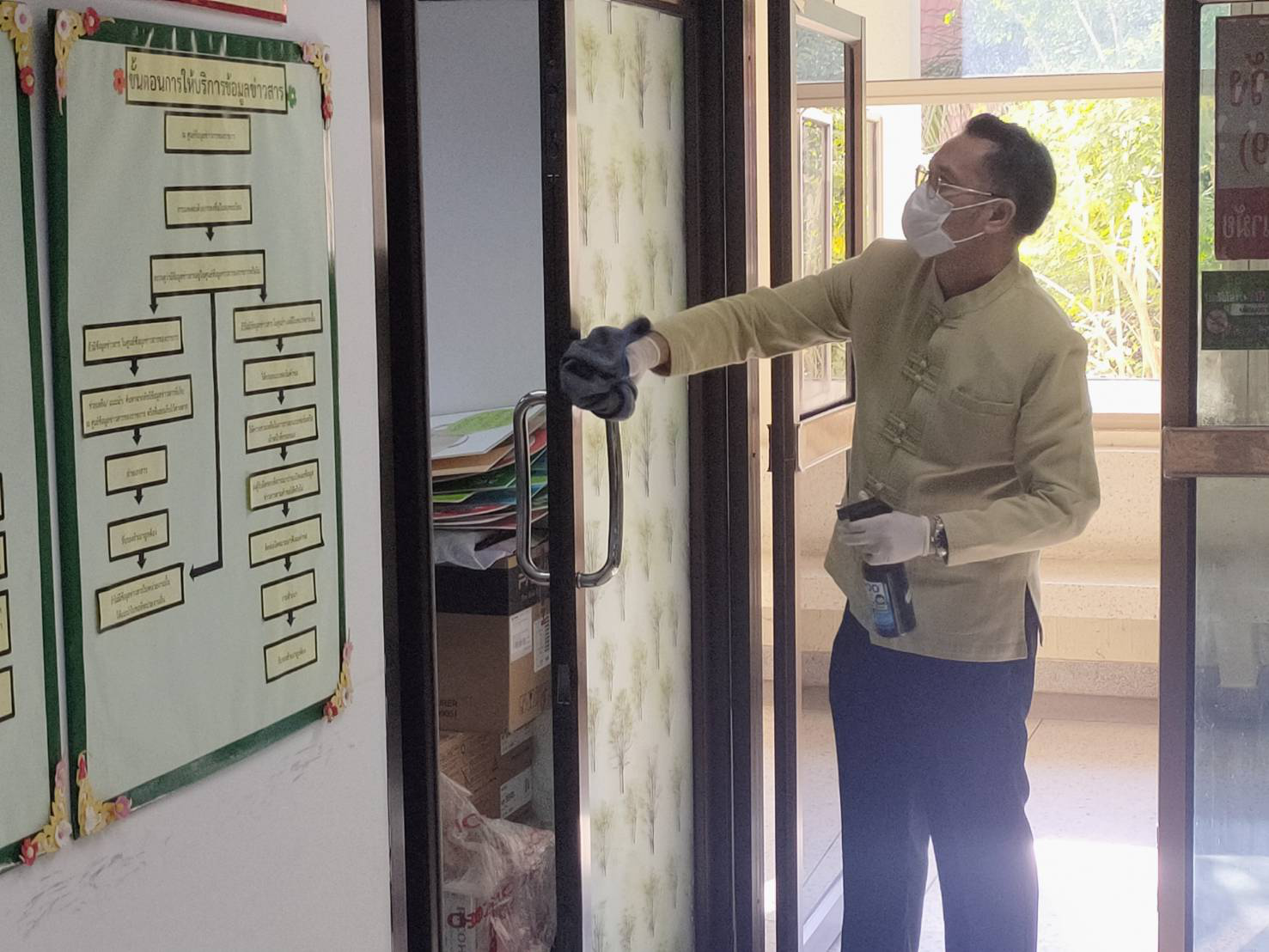 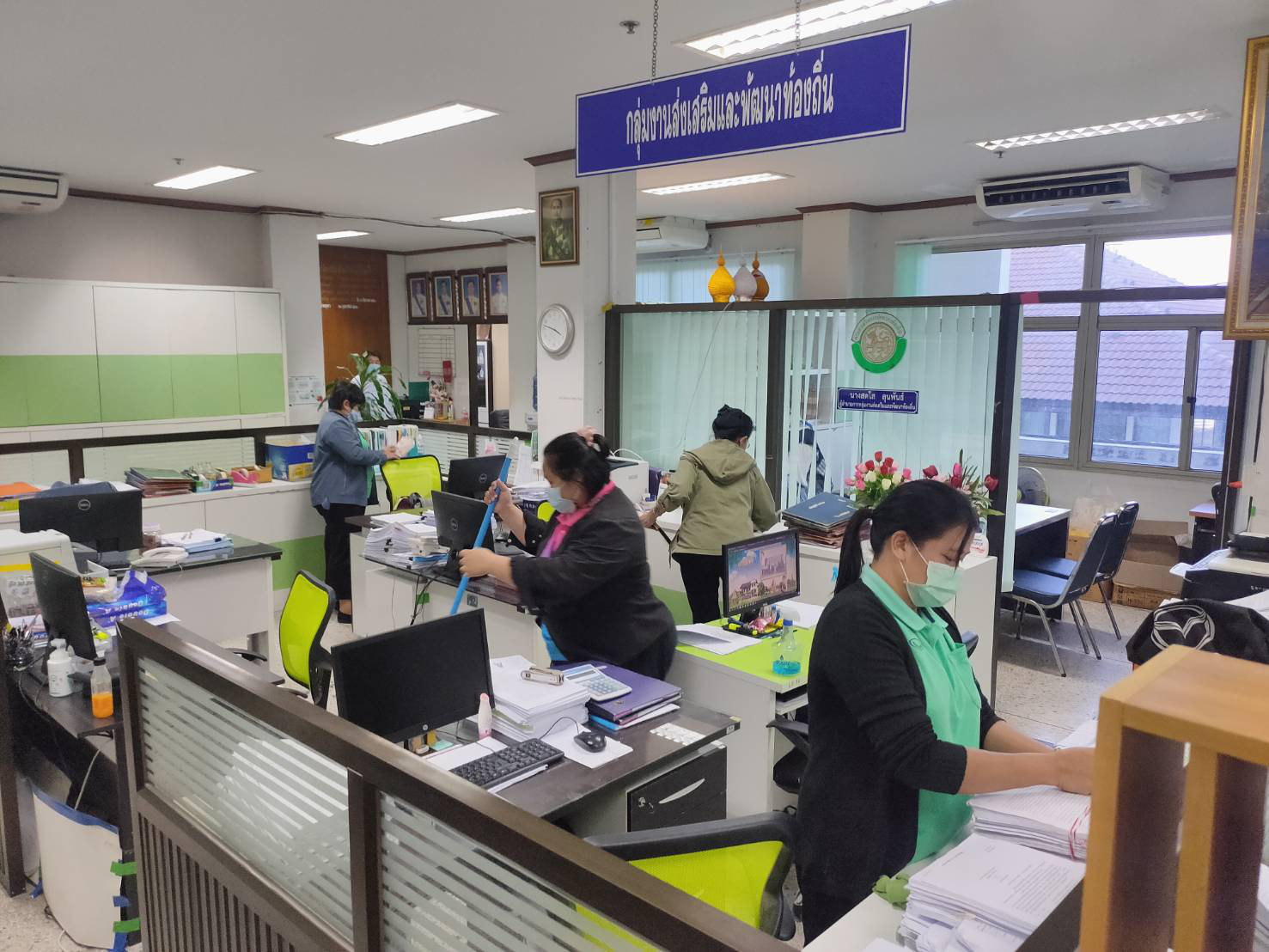 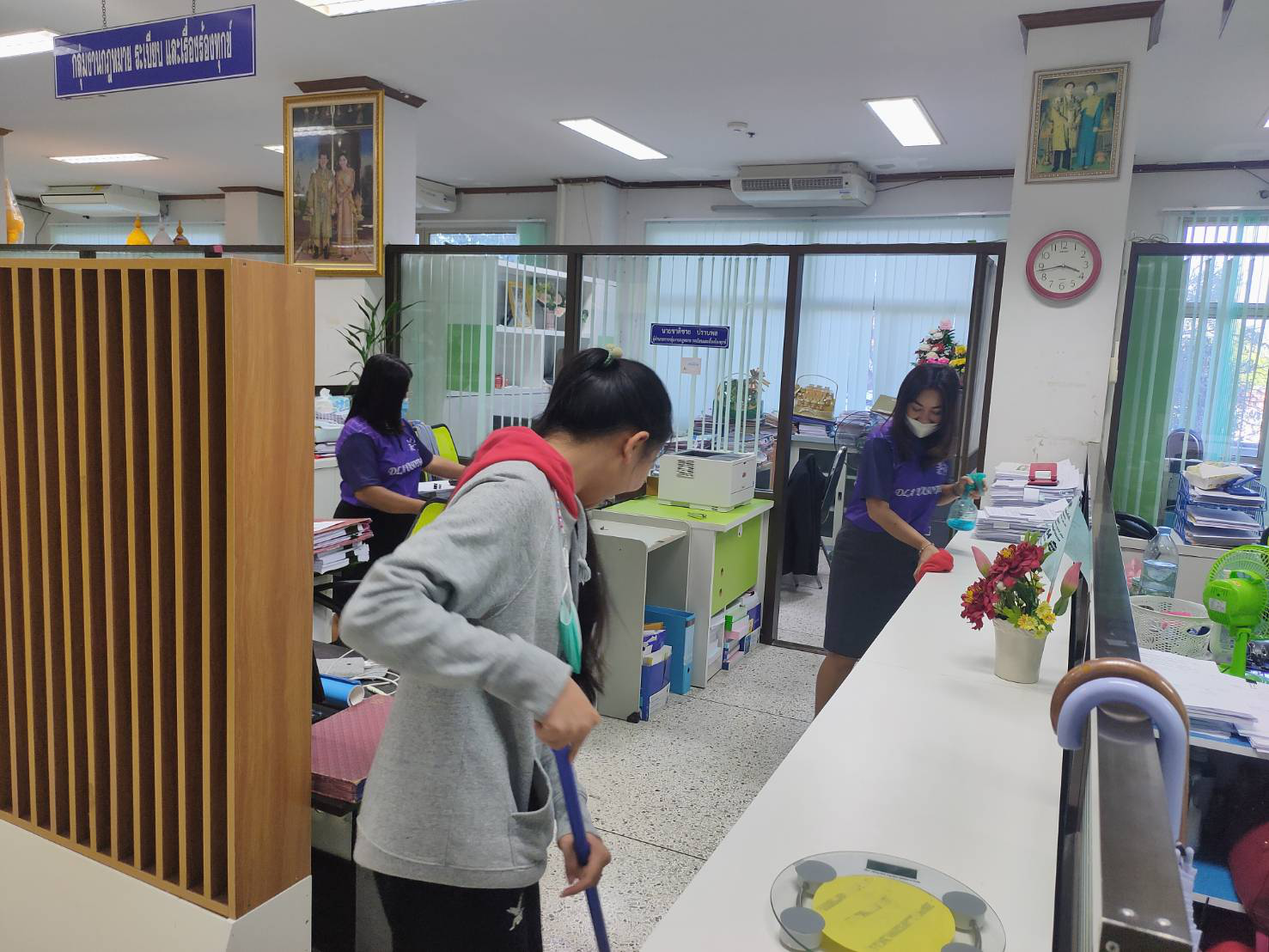